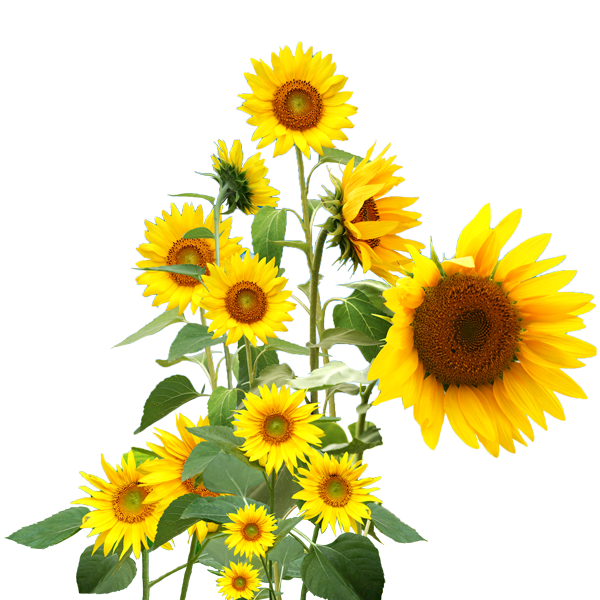 Welcome to my today class.
Identity
Teacher
NAME:ROMJAN ALI
Assistent teacher
Majer gaon govt primary school.
Companigonj, Sylhet.
Mobail :01724354399
Lesson
Class:five 
Sub:english
Unit :one,
Lesson :one,page,2
Activity:A
Date :01/02/2021
Time:40 MINITE
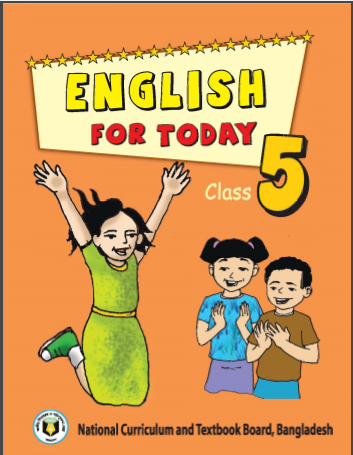 What is this?
This is our English text book
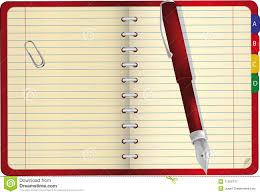 Please,be ready with your EFT book, not book  and pen.
Let’s sing a song together.
Hello, Hello
Our today lesson 

                                  Hello, Hello

                 Unit:One,lesso:one ,page :Two

                                Activities,A
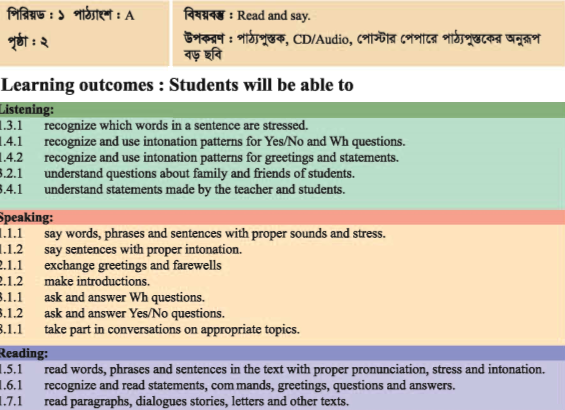 At first ,lets go some new words
We are going to learns new words.
New word
.
Word
বাংলা অর্থ
English meaning
Introduce
পরিচয় প্রদান করা ।
To make known by name.
Myself
আমি নিজে ।
The reflexive pronoun of I.
Holiday
ছুটি বা অবকাশ ।
A time of rest from work.
New word
.
Word
বাংলা অর্থ
English meaning
Really
Used  to refer to what is true or real.
সত্যি ।
Leave
.To go away from somewhere
ত্যাগ করা ।
Journey
ভ্রমন।
Travelling from one place to anther.
New word
.
Word
বাংলা অর্থ
English meaning
Nice
সুন্দর বা আনন্দদায়ক
Amusing time.
Fun
মজা বা আনন্দ
Pleasant.
Meet
When two people see and talk to each other.
সাক্ষাৎ
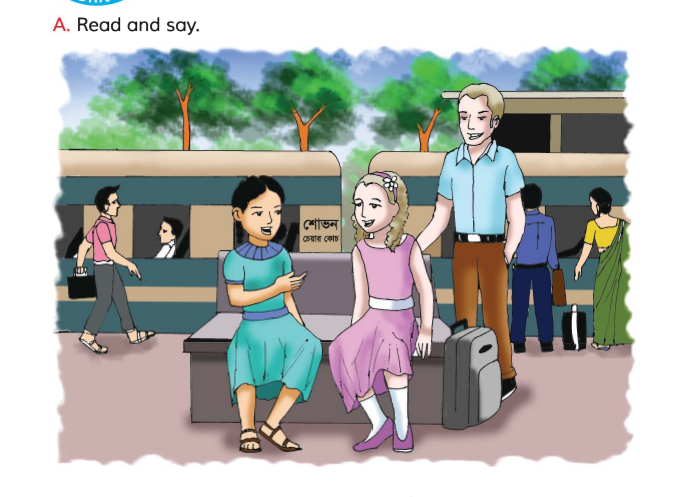 Look at the picture
What can you see in the picture?
People,tree,train,building,travling bag.
Where are the people?

The people are in the relwaystation.
What are the people doingin the picture?

Two girl are seating on a plat from chair.
They are talking with each other.
Some people stand are moving in the station .Some people are seating in the train and waiting.
Some people are moving.
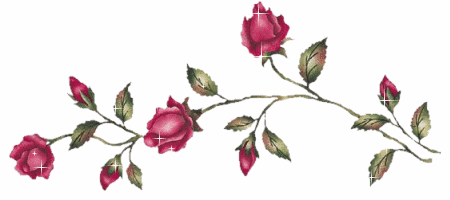 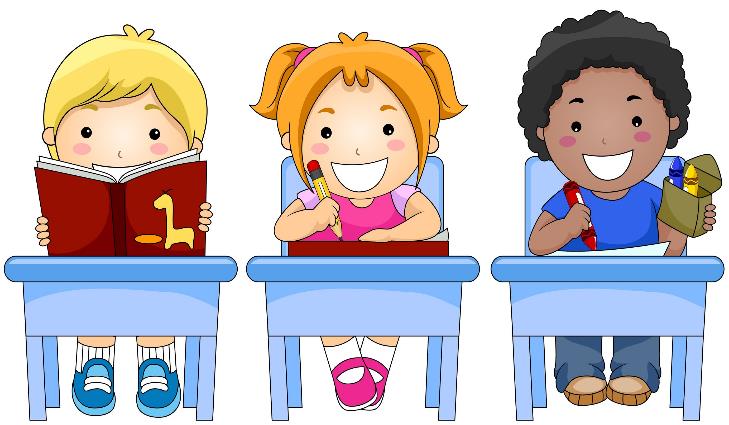 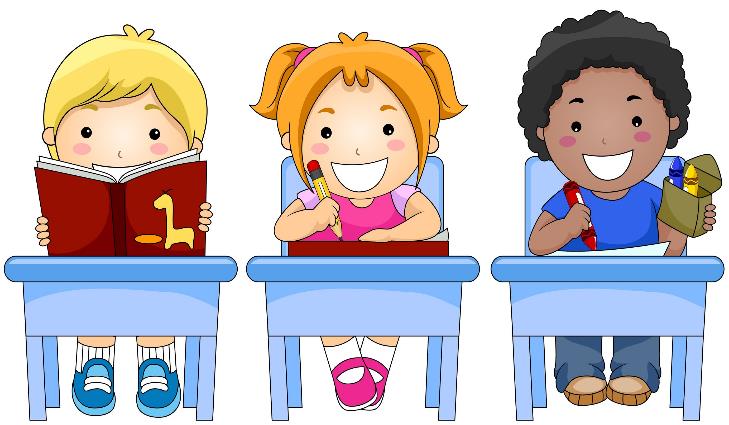 Look at the pictur
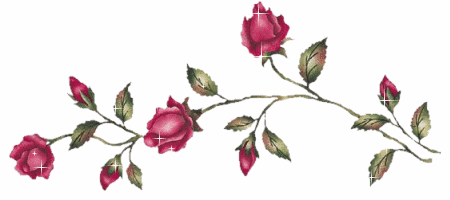 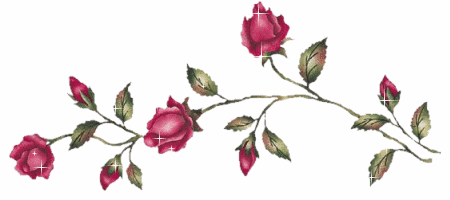 Look at them and enjoy the conversation
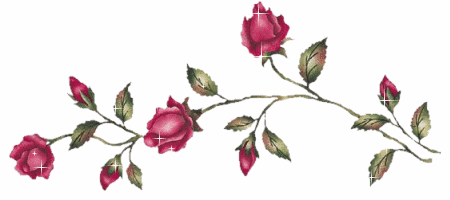 Take your book Open your  book At page No  2
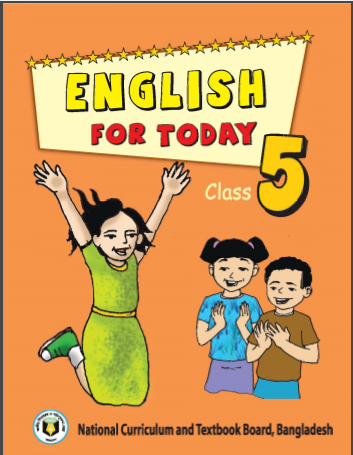 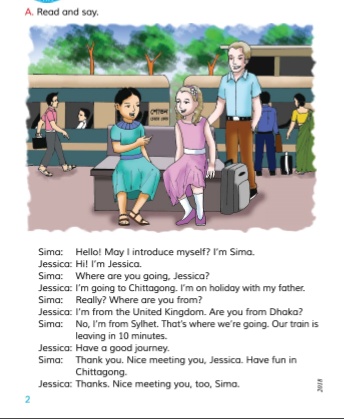 Teacher read loudly
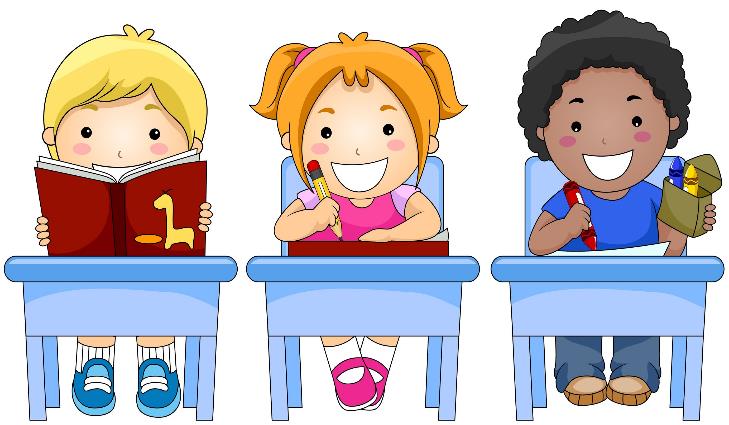 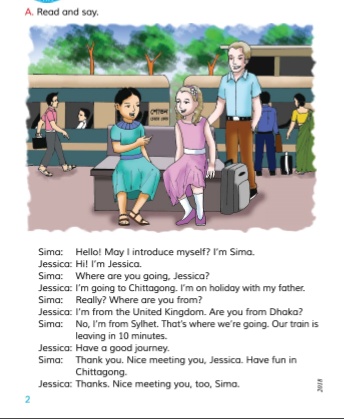 Student Reading with Teacher
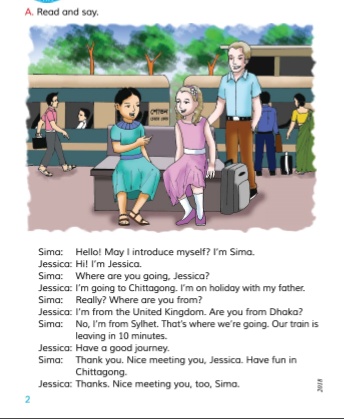 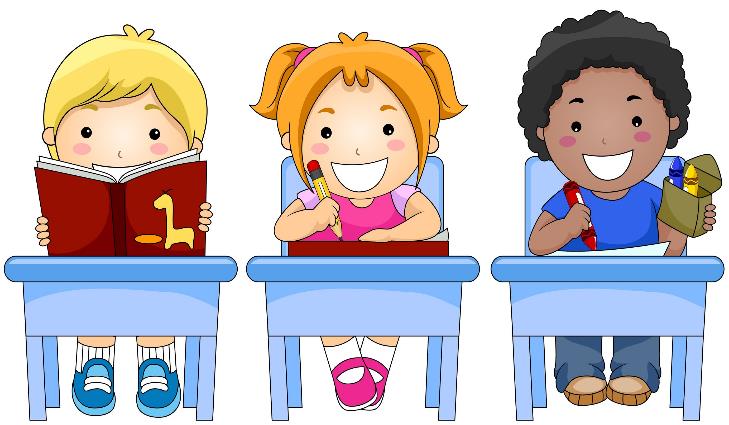 G W   Now Ask and answer the Questions.
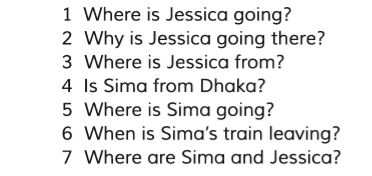 Jessica is going to chattogram.
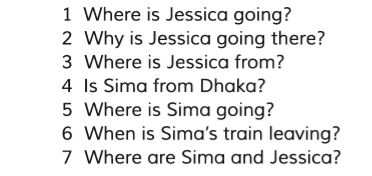 because,spend her holiday with her father.
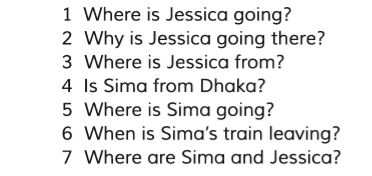 Jessica come from United Kingdom
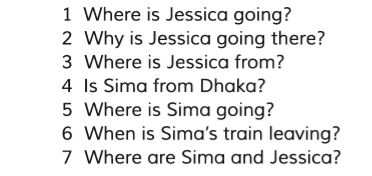 No,I am from Sylhet.
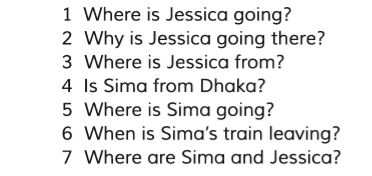 Sylhet.
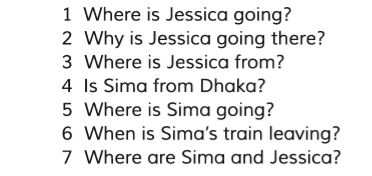 10minute.
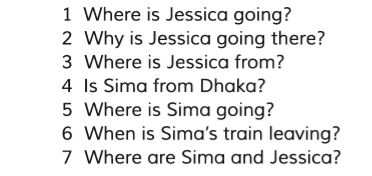 Railway station.
Student Read The Text Carefully
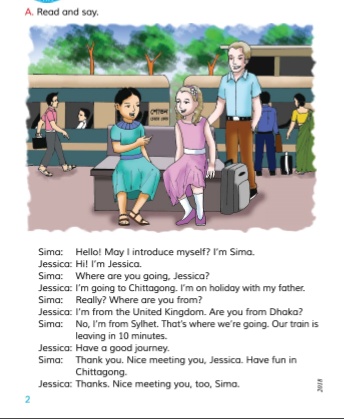 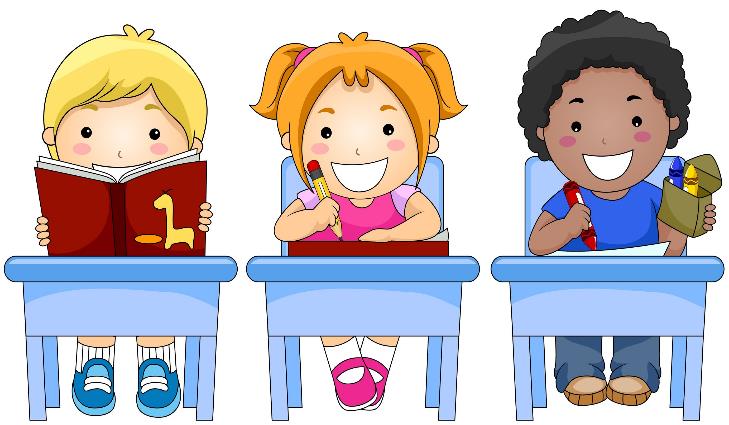 P  W
Fill in the blanks with appropriate word from the box.
a)Sima introduces -----------------------------------to Jessica.
b)Both Sima and Jassica are at the-------------station.
c)Jessica is going to chattogram  with her------------------.
d)Sima -------- -----------------------------------------from Sylhet.
e)Sima and Jessica are -------------to meet each other.
I W
True or flase
Jessica going to Sylhet.
Jessica come from the United kingdom.
.
Our train is leaving 15 minute.
.
Have a nice journey.
.
Nice to meeting you.
.
Evaluation
Read the tex one by one
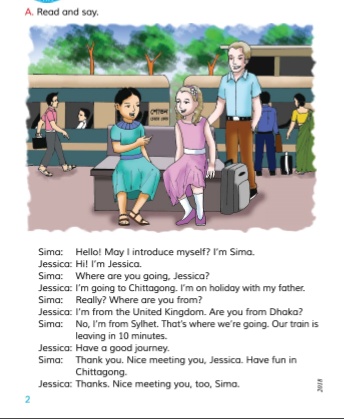 Rebemember the  lesson
আমরা কারো কাছ থেকে বিদায়  নিতে বলবঃ

Good bay, Nicc meet you,Take care,see you again,
.
We have learnt how to introduce myself,greet people and take people take leave of someone.
.
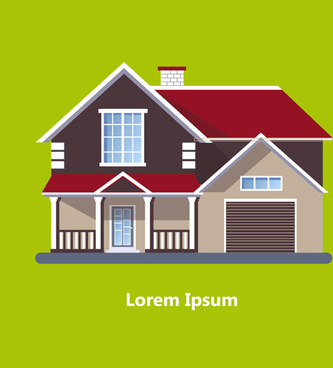 Home Work
Write five sentences about yourself
No more Today
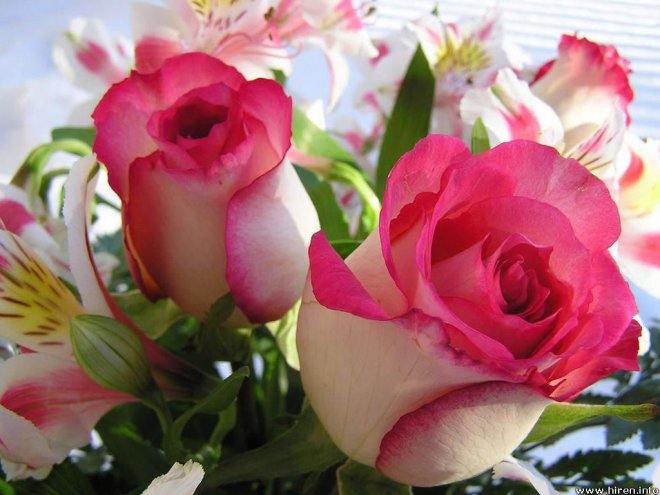 Thanks to all.